רובוטיקס

רחפן
AIR FORCE 7403
מבוא לאלקטרוניקה

מרצה רמי חדאד
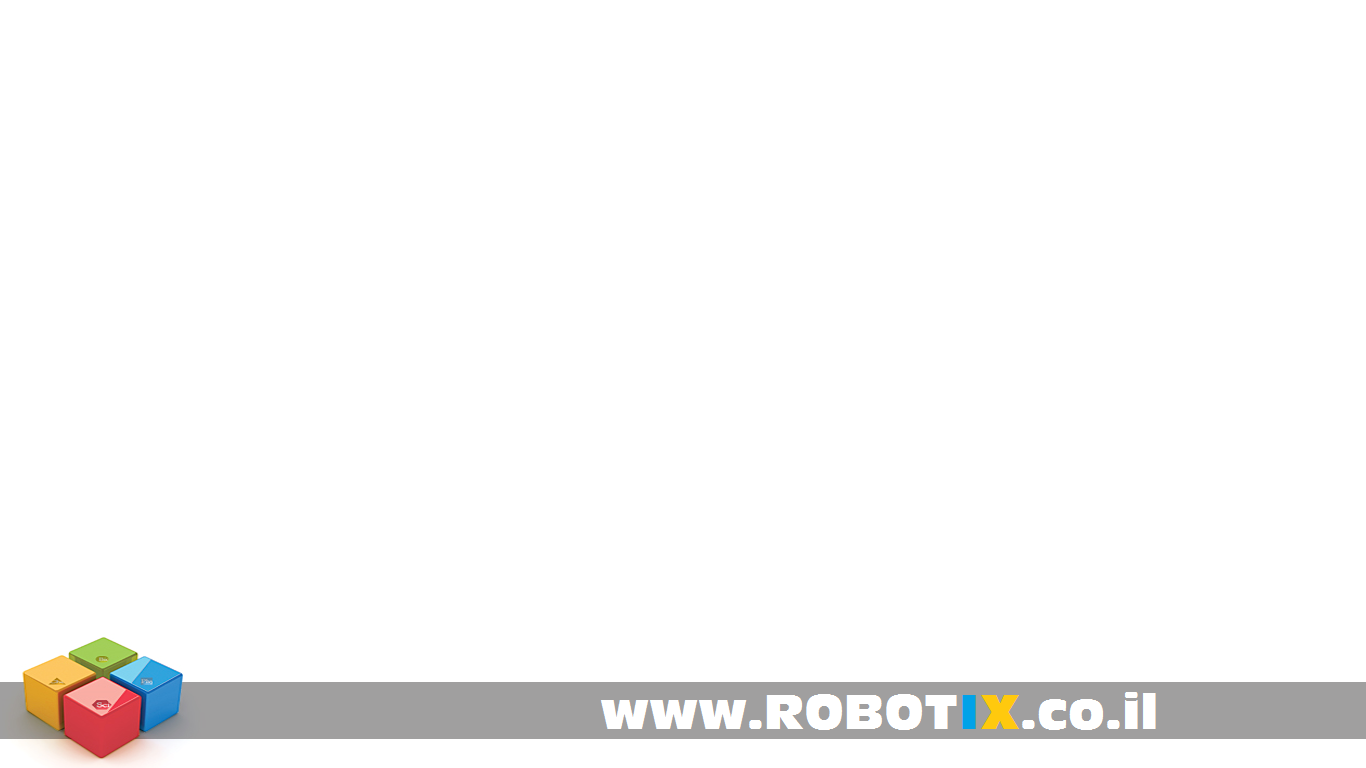 Reference Curriculum
ROB
FLY
GRE
CNC
CAR
PRO
Codemonkey
BT-FT
Thymio Robot
WEDO
-
LEGO-GREEN
3D-PRINT
ARDUINO
Scratch
FT-TXT
LEGO-NXT
LEGO-EV3
רחפן AIR FORCE 7403
סימולטורים
LEGO-GREEN
3D-PRINT
FT-TXT
Age
4-6
CodeMonkey
CodeCombat
FT-TXT
DOBOR
F450
FT-GREEN
FUEL CELLS
3D-PRINT
CNC milling machine
Laser engraving
FT-TXT
Age
7-10
Age
11-13
Scratch-X
CodeMonkey
CodeCombat
FT-TXT
Q470
FUEL CELLS
3D-PRINT
CNC milling machine
Laser engraving
FT-TXT
BIG CAR
Age
14-15
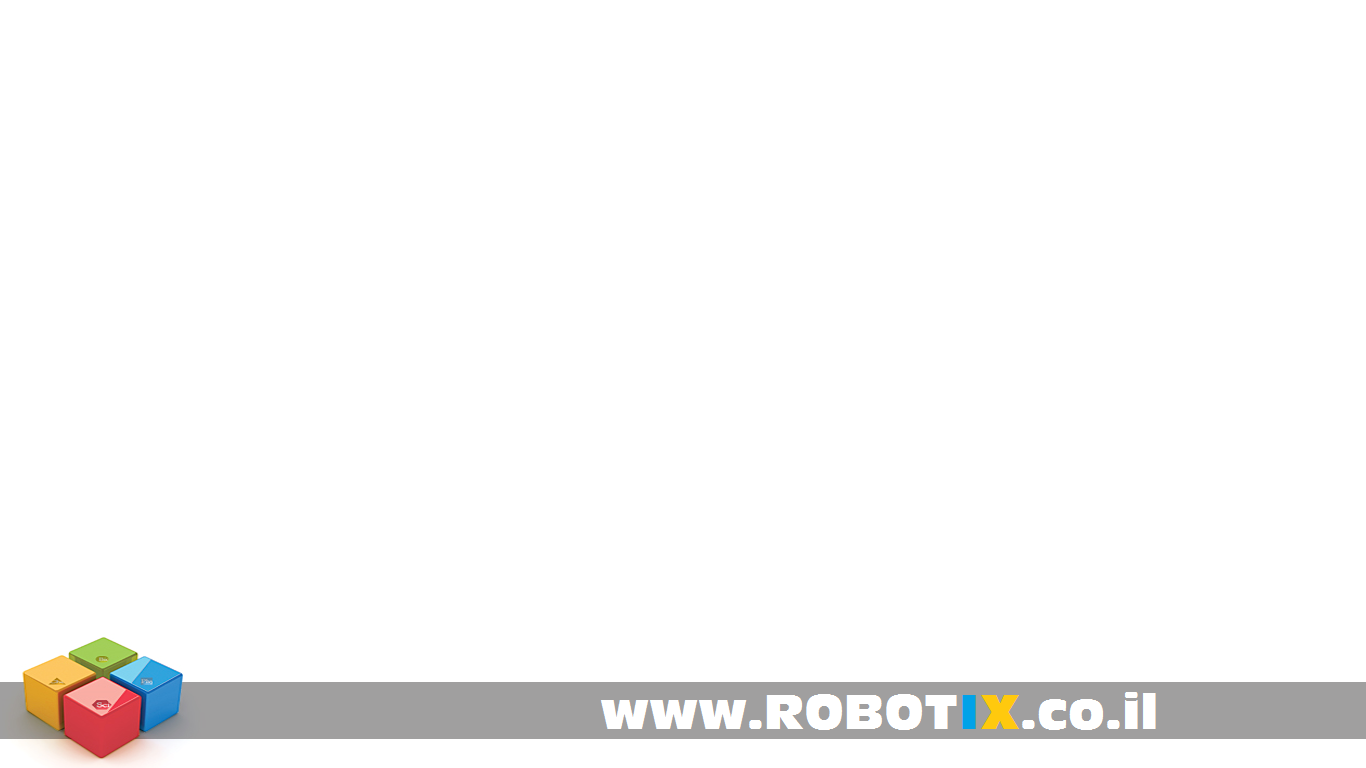 מבנה הקורס: 3 חלקים
חלק ראשון – הטסה ושליטה על רחפנים (מושגי יסוד)
חלק שני – יסודות אלקטרוניקה (הכנת מעגל חשמלי 
חלק שלישי – רחפנים משודרגים שילוב יכולות
רמי חדאד 0543100149
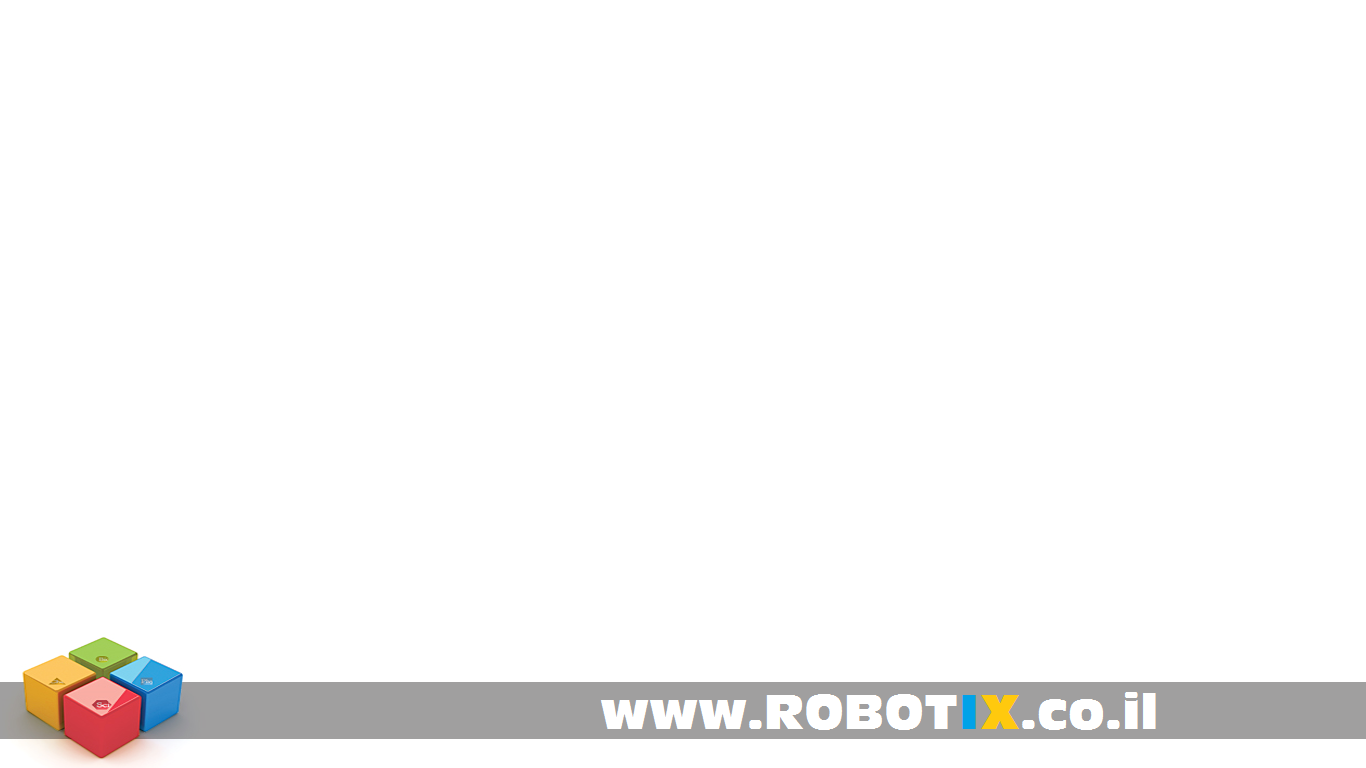 דברים שחשוב לזכור לפני שמתחילים:
מדדים להצלחה: 
כמות תלמידים בקורס (עולה 30%)
שביעות רצון (סקר בסוף הקורס "ממליצים לחברים")
מבחן מושגי יסוד 
מבחן הטסה (4 משימות מצולמות בוידיאו)
רמי חדאד 0543100149
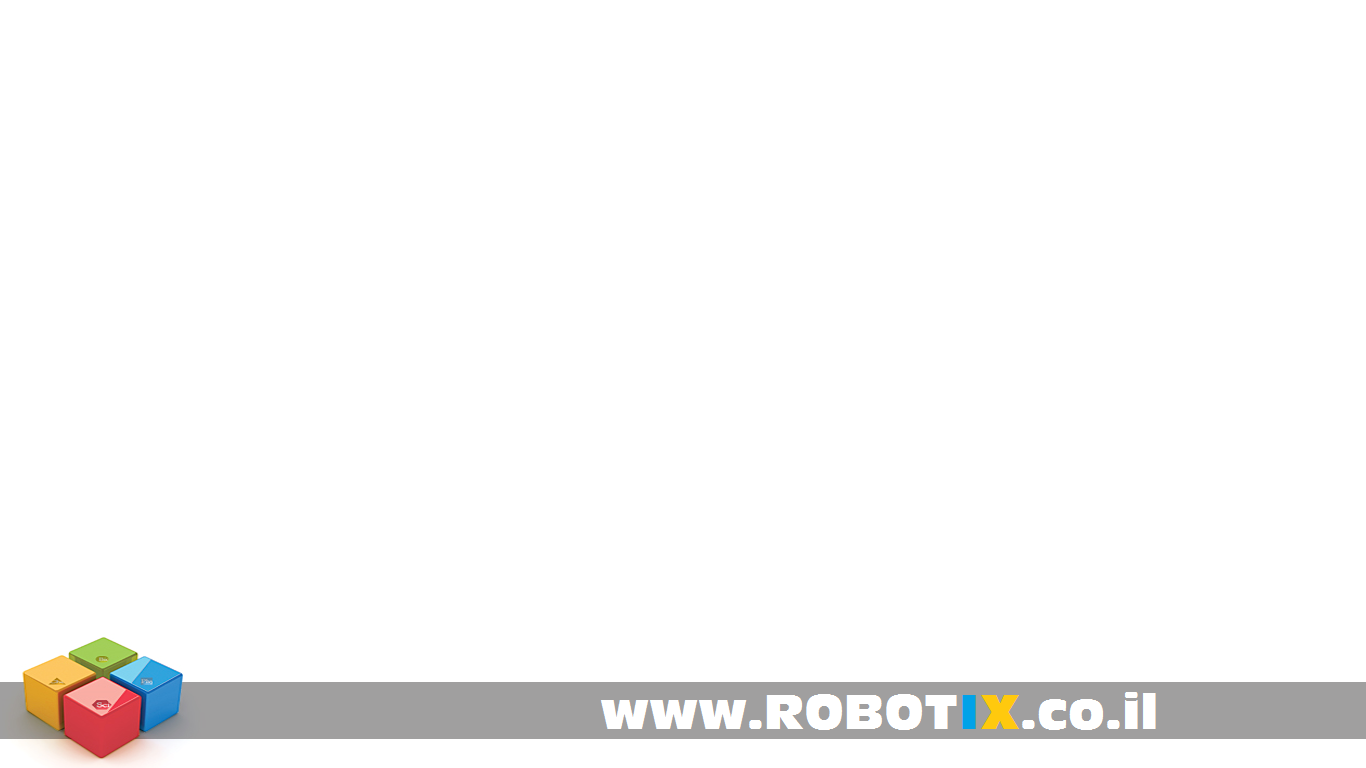 הטסה:
בטיחות מעל הכל!
חובה להחתים את התלמידים על מסמך בטיחות!
מדריך לא מלמד בלי שהוא בעצמו בהצליח לבצע הטסה 
המרחק המינימלי מהרחפן בזמן המראה הינו 8 מטרים
המדריך צריך לקחת את המטענים והסוללות איתו לטעינה ולהוציא אותם בסיום הטעינה.
אין להחזיק את הרחפן מחלקו העליון
רמי חדאד 0543100149
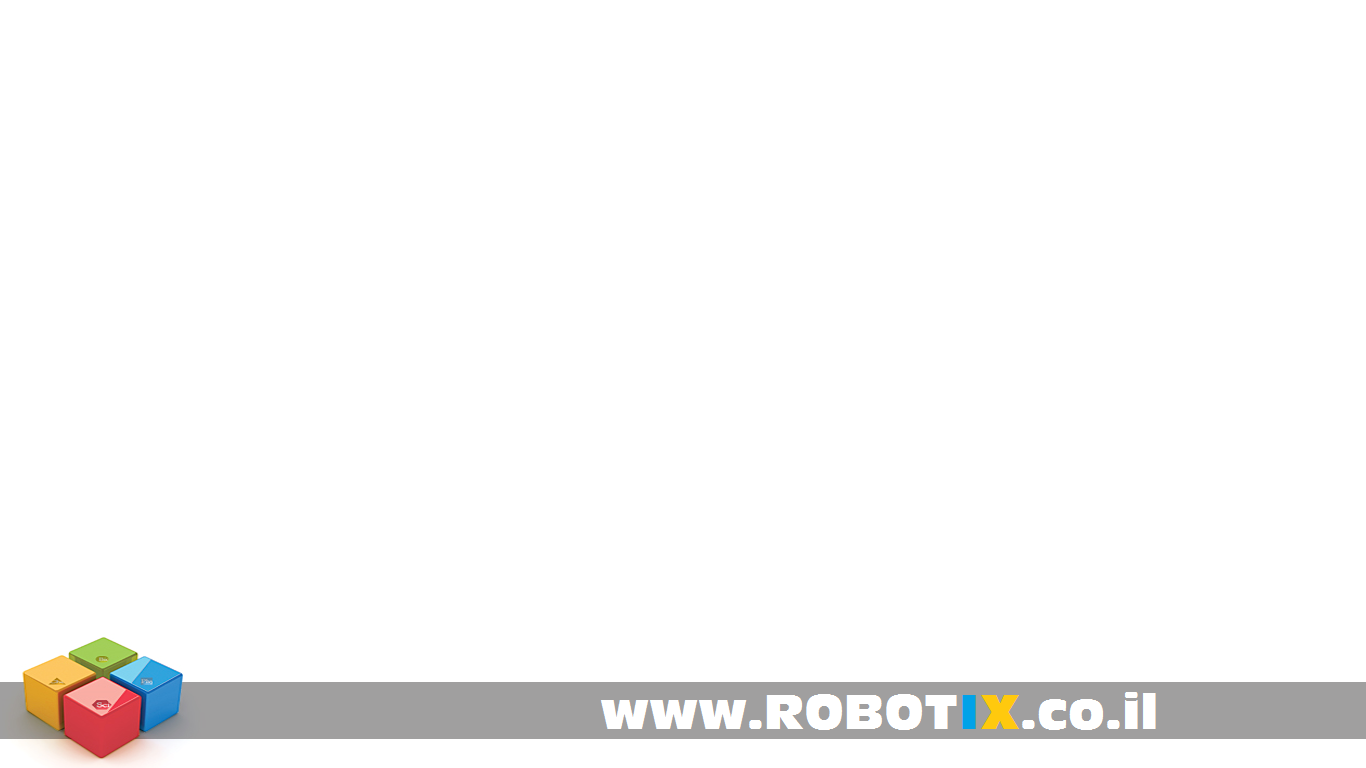 מבנה הקורס: 3 חלקים
חלק ראשון – הטסה ושליטה על רחפנים (מושגי יסוד)
חלק שני – יסודות אלקטרוניקה (הכנת מעגל חשמלי 
חלק שלישי – רחפנים משודרגים שילוב יכולות.
רמי חדאד 0543100149
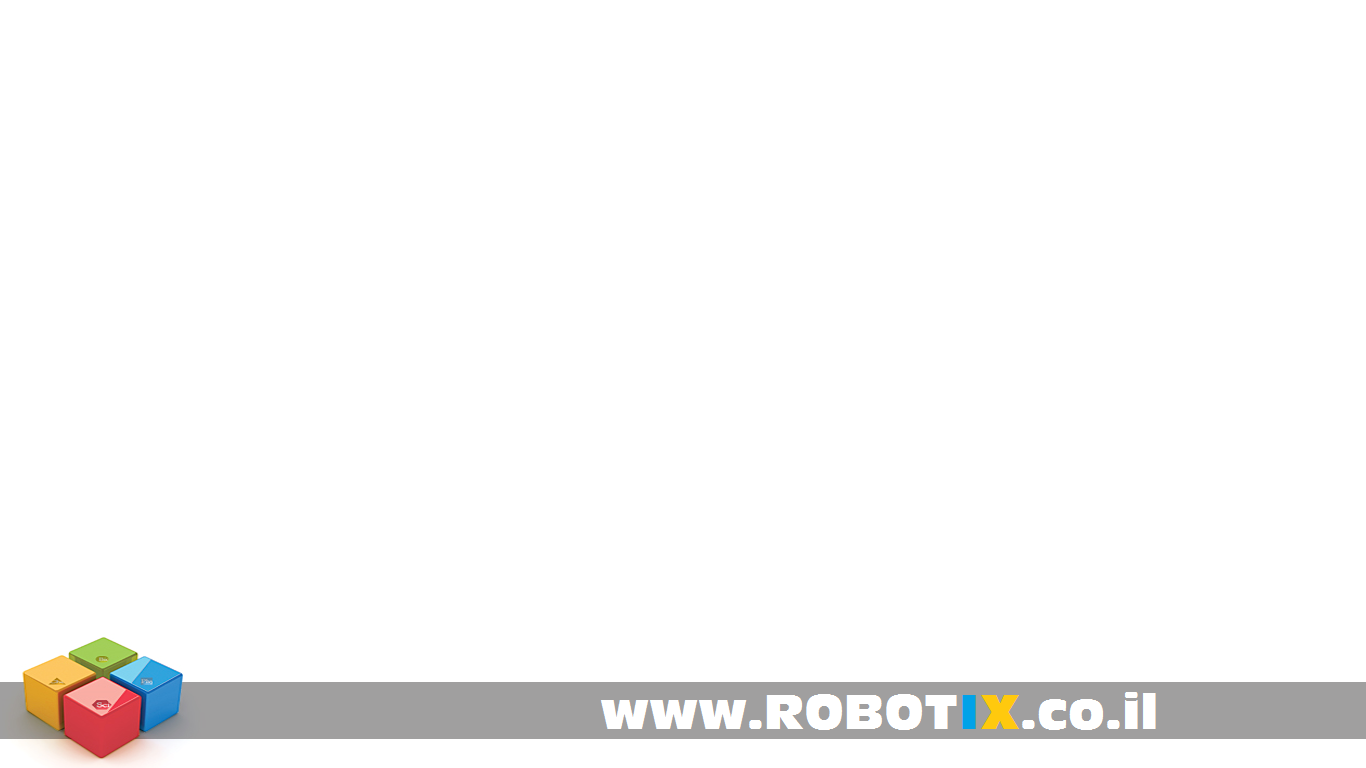 מושגי יסוד
רמי חדאד 0543100149
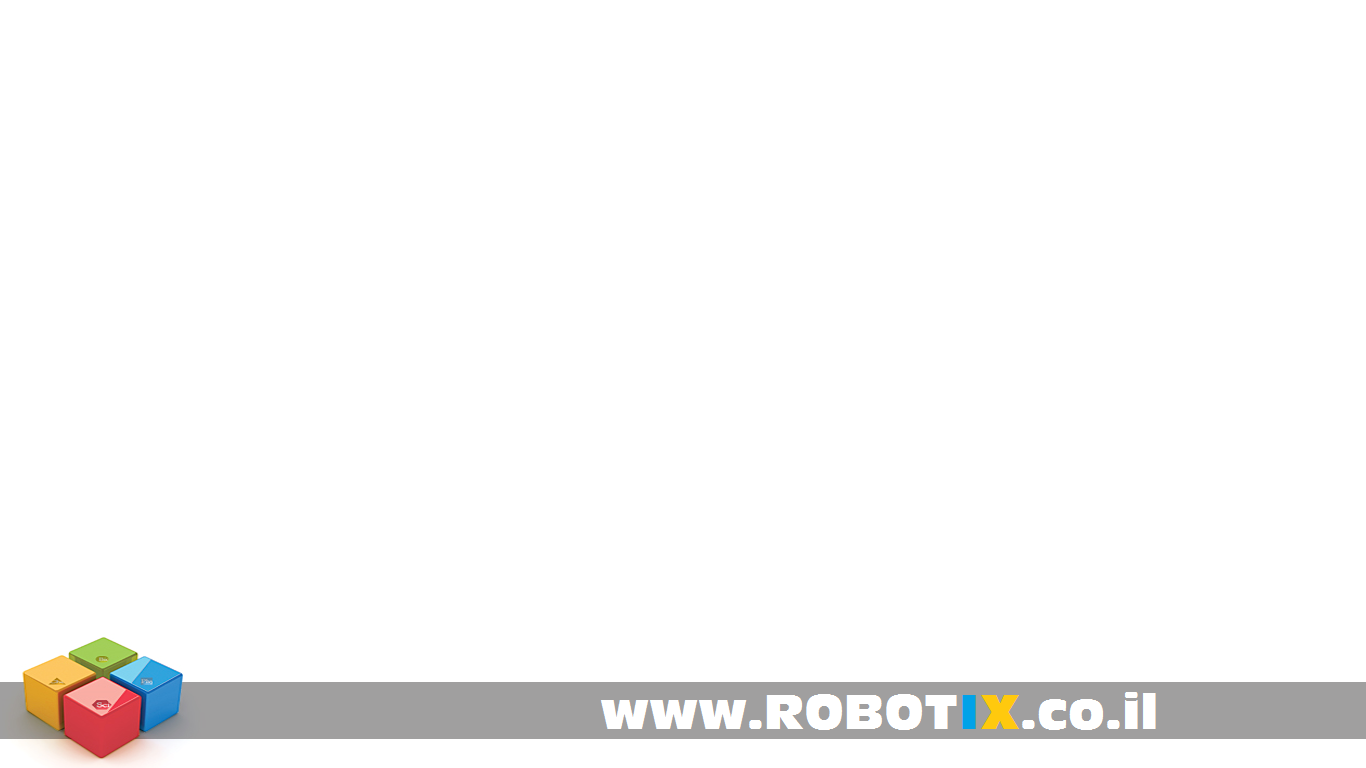 חלוקה מבנית של 32 שיעורים
רמי חדאד 0543100149
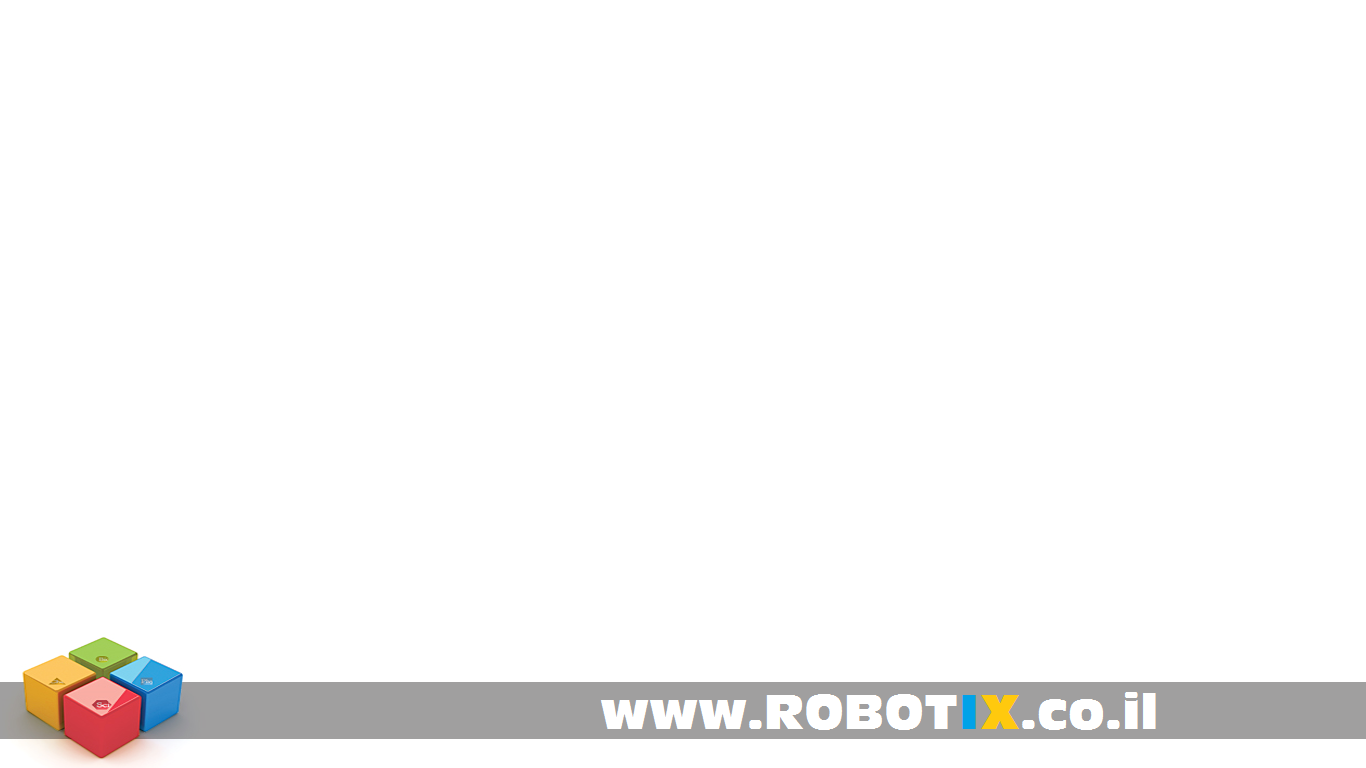 לסיכום:
מה אנו מצפים מהמדריכים שלנו:
להכיר את הרחפנים/תוכנית הלימודים
לא להידבק לתוכנית הלימודים 
לזכור שכיף זו מטרה ומטרה חשובה
לא ללמד תוכן ללא אישור של נגה או שלי! רק בפורמט של רובוטיקס
רמי חדאד 0543100149
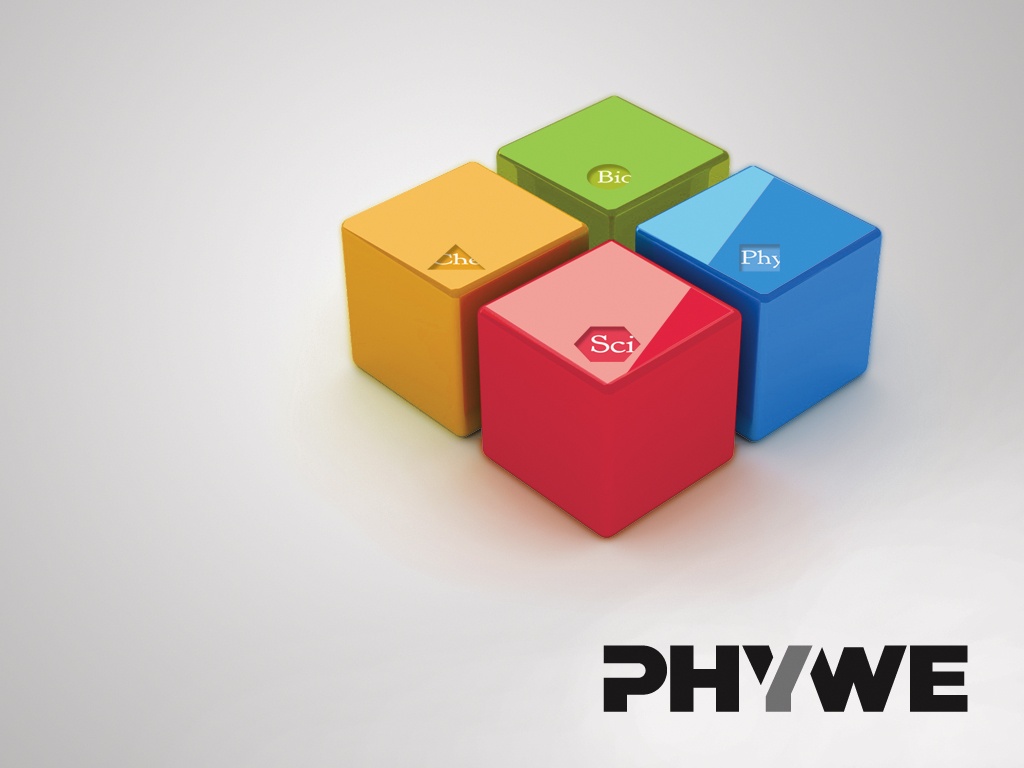 לפרטים: (המרצה)
מספר נייד/מייל אישי